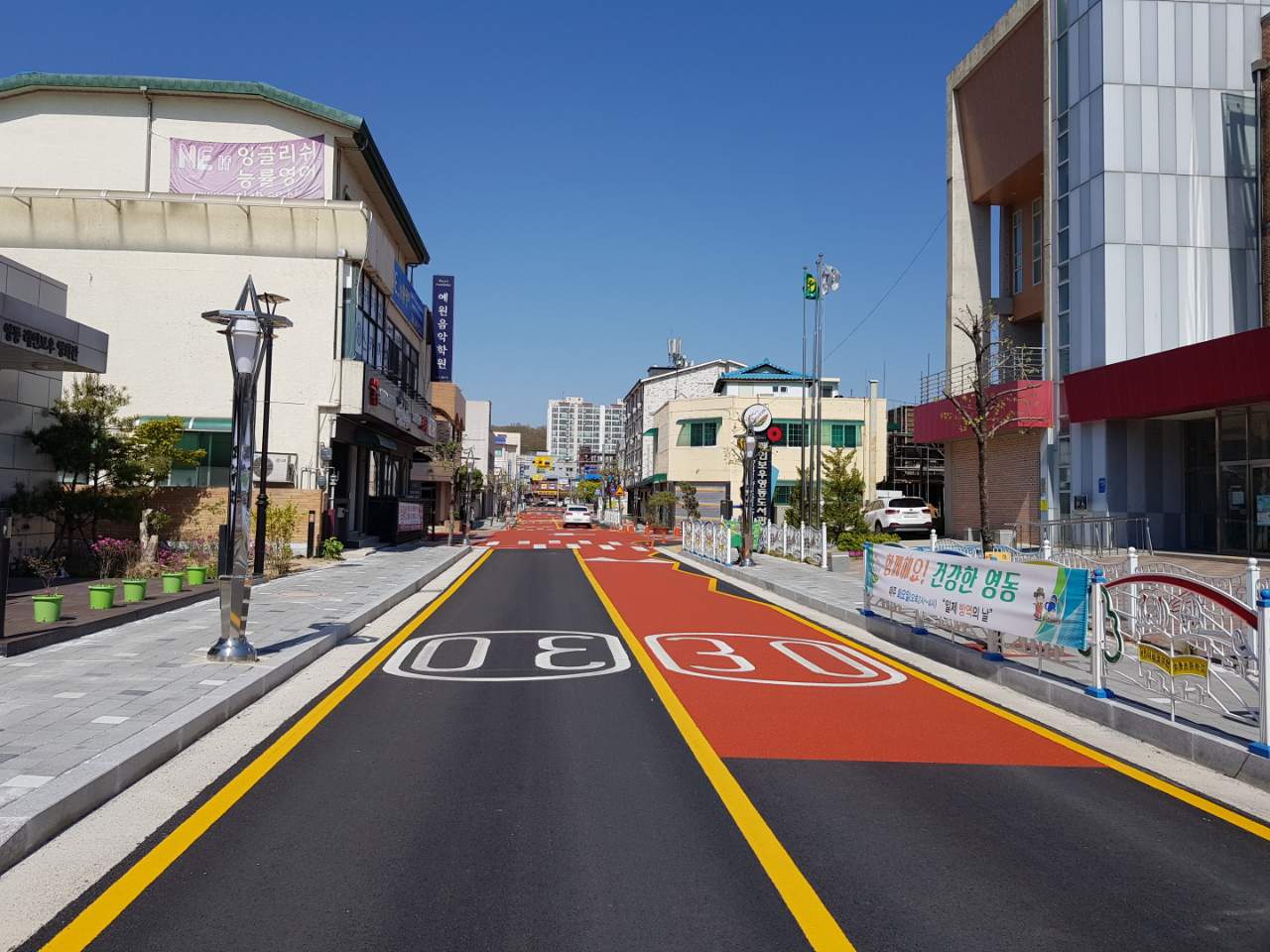 8-1. 전선지중화사업 추진
                                                                                                        (단위 : 백만원)
8-2. SK㈜ 연수원 조성사업에 따른 주민설명회 개최
5. 7.(목) 14:00~ / 학산면 범화리 시항골 녹색농촌체험마을 
전략환경영향평가 초안에 따른 주민의견수렴
8-3. 군계획도로 개설사업 추진
                                                                                                        (단위 : 백만원)
8-3. 군계획도로 개설사업 추진
                                                                                                        (단위 : 백만원)
8-4. 국토부 지역개발사업 추진
                                                                                                        (단위 : 백만원)
8-5.  소규모 지역개발사업 추진
50백만원 
강진리 농로포장 공사 외 10건 실시설계집행
8-6. 간판정비사업 추진 
225백만원 / PAT영동점 외 62곳 
교부결정 및 사업진행
8-7. 공동주택 관리비용 지원사업
400백만원 / 금강타운 아파트 외 15단지 
교부결정 및 사업진행
8-8. 다목적광장 및 쉼터 조성사업 보수공사 착공
60백만원 / 용산면 백자전리 665-15번지